Муниципальное казенное учреждение, 
осуществляющее обучение детей- сирот и детей, оставшихся без попечения родителей, детский дом «Ласточкино гнездышко»
Тяжинского района Кемеровской области
Применение здоровьесберегающих технологий в деятельности педагога-психолога  при работе с детьми с легкой степенью УО
Исполнитель: 
педагог-психолог МКУ детского дома 
«Ласточкино гнездышко» 
Копылова Наталья Николаевна
Здоровье – 
   это состояние полного физического, психического и социального благополучия, а не просто отсутствие болезней или физических дефектов.

Психологическое здоровье – 
это гармония между различными аспектами: эмоциональными и интеллектуальными, телесными и психическими.
Психологическое здоровье – 
индикатор физического здоровья.
цель психологического сопровождения
- создание социально-психологических условий для полноценного развития личности ребенка и его успешного обучения.
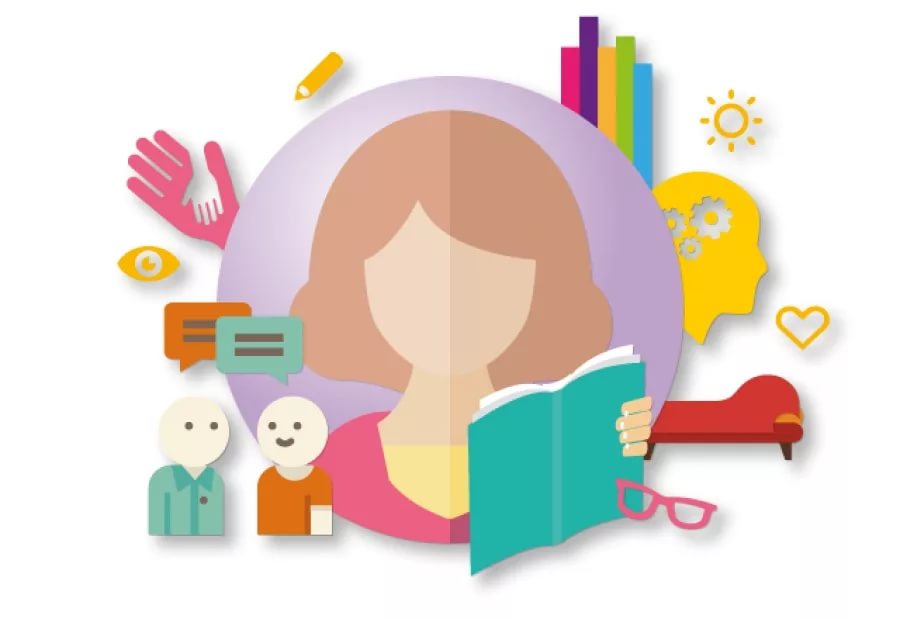 Здоровьесберегающие технологии
– это система мер, включающая взаимосвязь и взаимодействие всех факторов образовательной среды, направленных на сохранение здоровья ребенка на всех этапах его обучения и развития.
Дети с интеллектуальными нарушениями
низкая концентрация внимания
быстрая утомляемость
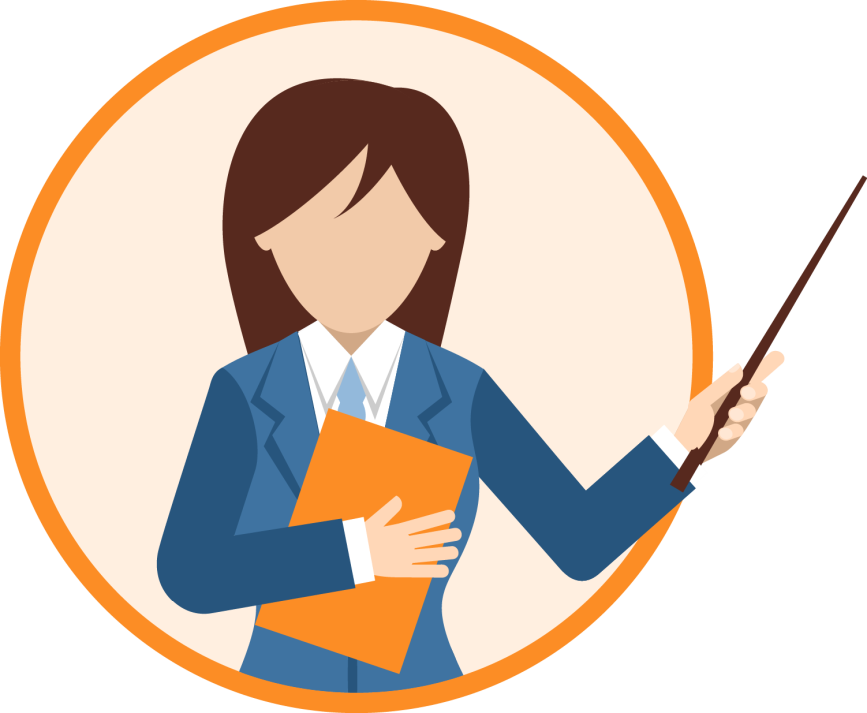 неумение сосредотачиваться
частая отвлекаемость
малый объем запоминания
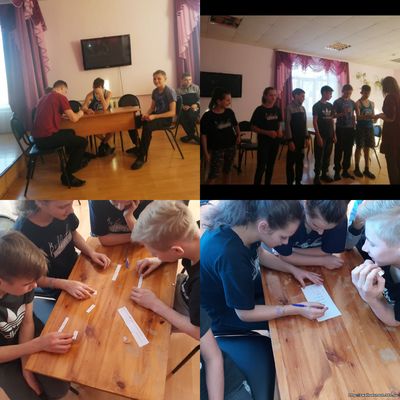 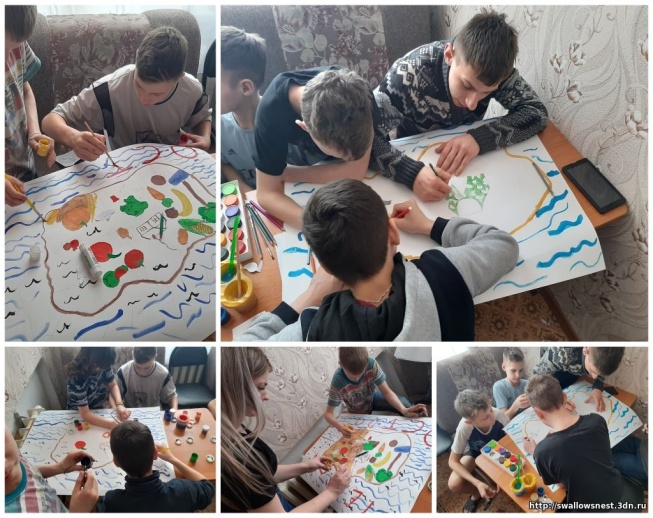 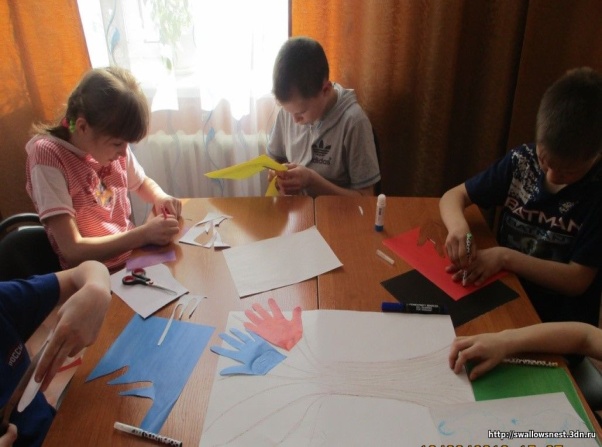 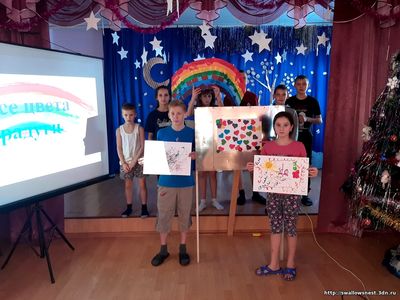 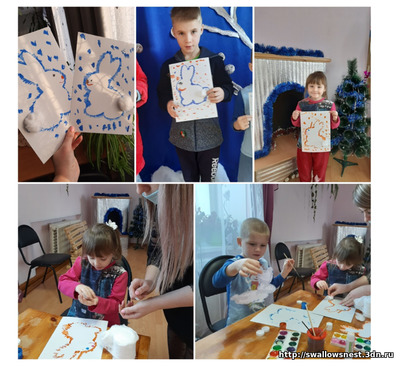 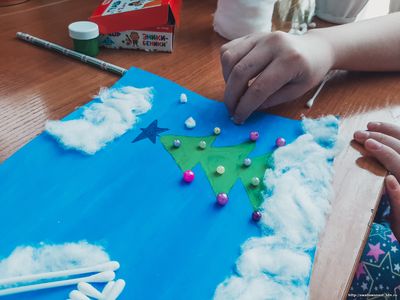 Изотерапия, создание коллажей, коммуникативные 
игры
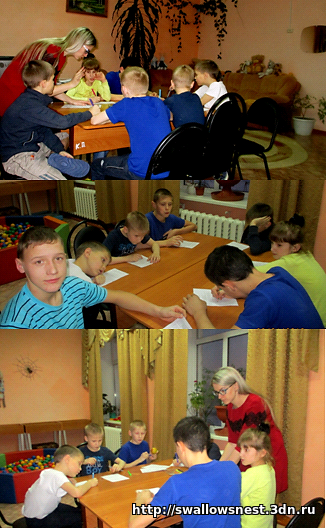 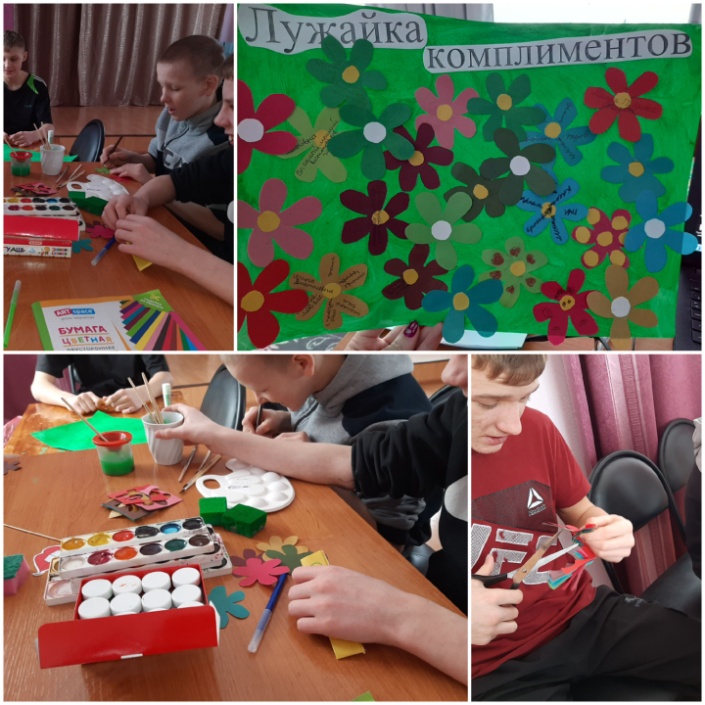 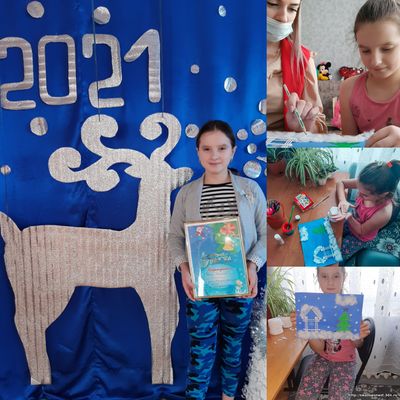 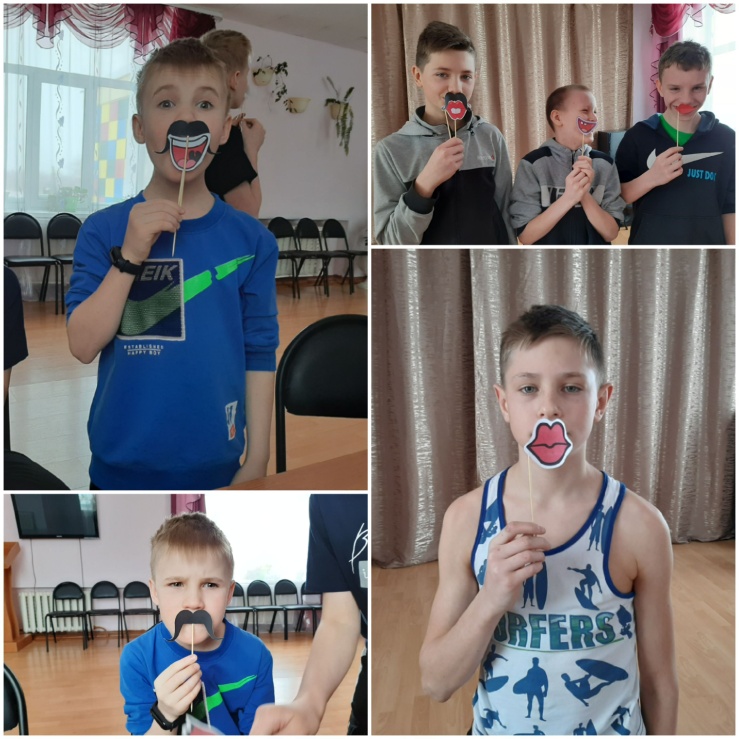 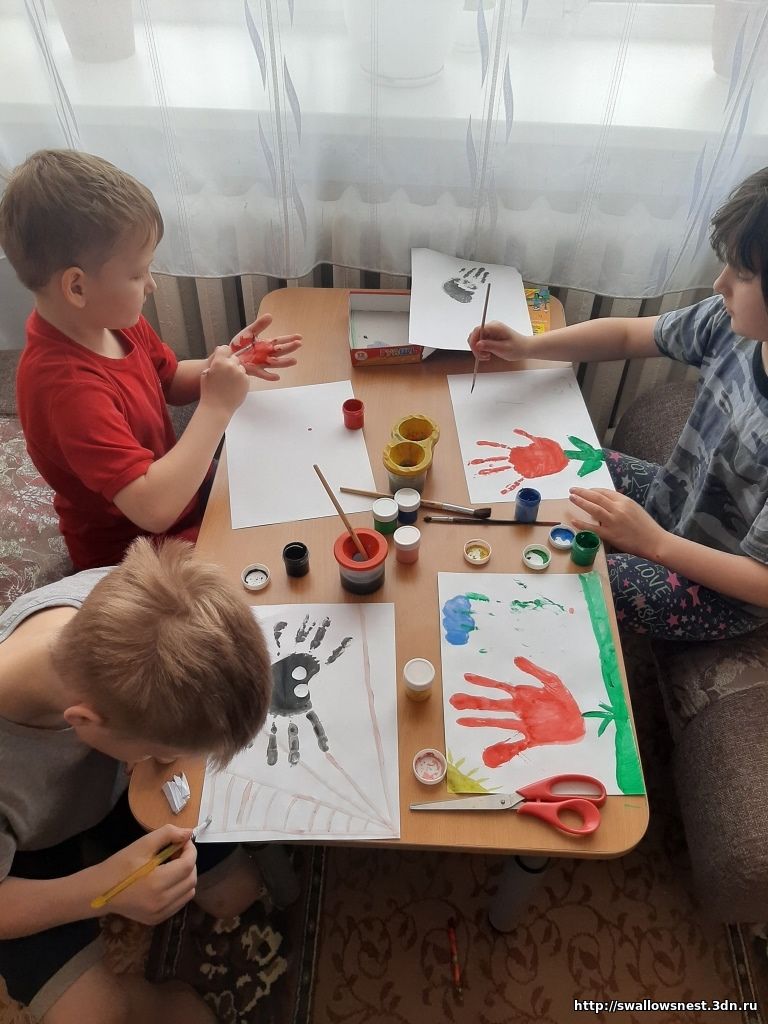 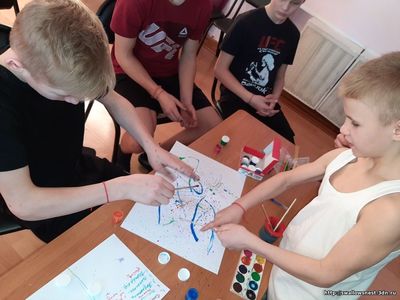 Применение выше перечисленных здоровьесберегающих технологий в работе педагога-психолога способствует:
 -совершенствованию  коммуникативных умений и  навыков;
-повышению речевой активности;
-развитию психических процессов;
-повышению работоспособности и выносливости;
-совершенствованию общей и мелкой моторики, двигательных умений и навыков;
-активизации  познавательных процессов.
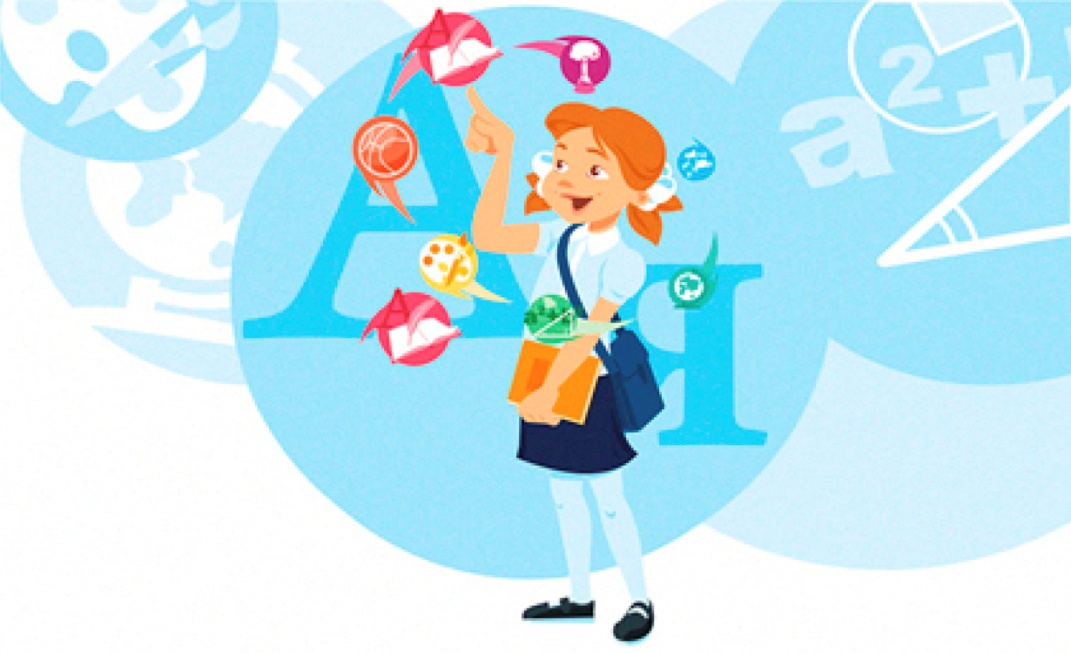 Таблица 1.Сравнительный анализ применения здоровьесберегающих технологий
Спасибо за внимание!
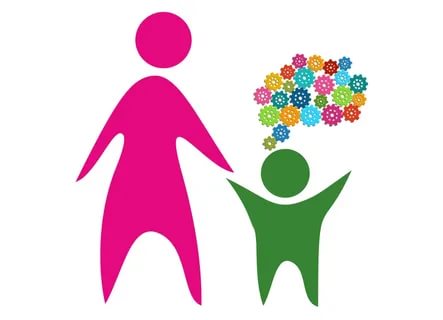